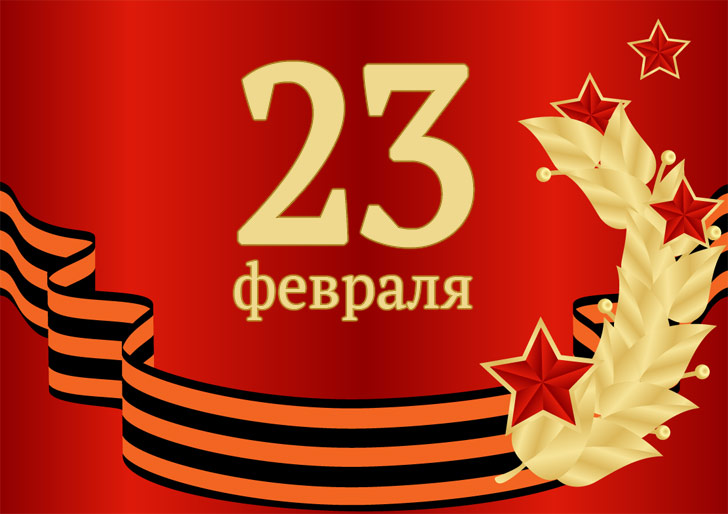 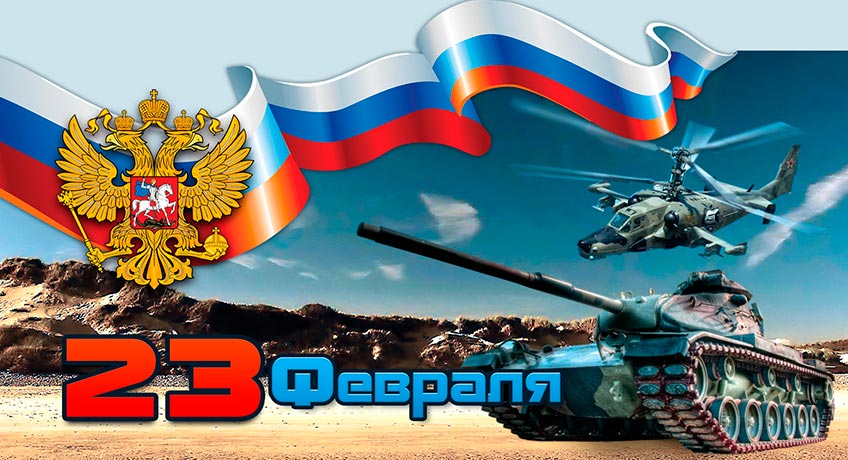 18 АПРЕЛЯ – ДЕНЬ ПОБЕДЫ РУССКИХ ВОИНОВ КНЯЗЯ АЛЕКСАНДРА НЕВСКОГО НАД НЕМЕЦКИМИ РЫЦАРЯМИ НА ЧУДСКОМ ОЗЕРЕ (ЛЕДОВОЕ ПОБОИЩЕ, 1242 ГОД)
21 СЕНТЯБРЯ – ДЕНЬ ПОБЕДЫ РУССКИХ ПОЛКОВ ВО ГЛАВЕ С ВЕЛИКИМ КНЯЗЕМ ДМИТРИЕМ ДОНСКИМ НАД МОНГОЛО-ТАТАРСКИМИ ВОЙСКАМИ В КУЛИКОВСКОЙ БИТВЕ (1380 ГОД)
4 ноября – День народного единства
24 декабря – День взятия турецкой крепости Измаил русскими войсками под командованием А.В. Суворова (1790 год)
8 сентября – День Бородинского сражения русской армии под командованием М.И. Кутузова с французской армией (1812 год)
7 НОЯБРЯ – ДЕНЬ ПРОВЕДЕНИЯ ВОЕННОГО ПАРАДА НА КРАСНОЙ ПЛОЩАДИ В ГОРОДЕ МОСКВЕ В ОЗНАМЕНОВАНИЕ ДВАДЦАТЬ ЧЕТВЕРТОЙ ГОДОВЩИНЫ ВЕЛИКОЙ ОКТЯБРЬСКОЙ СОЦИАЛИСТИЧЕСКОЙ РЕВОЛЮЦИИ (1941 ГОД)
5 декабря – День начала контрнаступления советских войск против немецко-фашистских войск в битве под Москвой (1941 год)
2 февраля – День разгрома советскими войсками немецко-фашистских войск в Сталинградской битве (1943 год)
23 августа – День разгрома советскими войсками немецко-фашистских войск в Курской битве (1943 год)
27 января – День полного освобождения Ленинграда от фашистской блокады (1944 год)
9 мая – День Победы советского народа в Великой Отечественной войне 1941 – 1945 годов (1945 год)
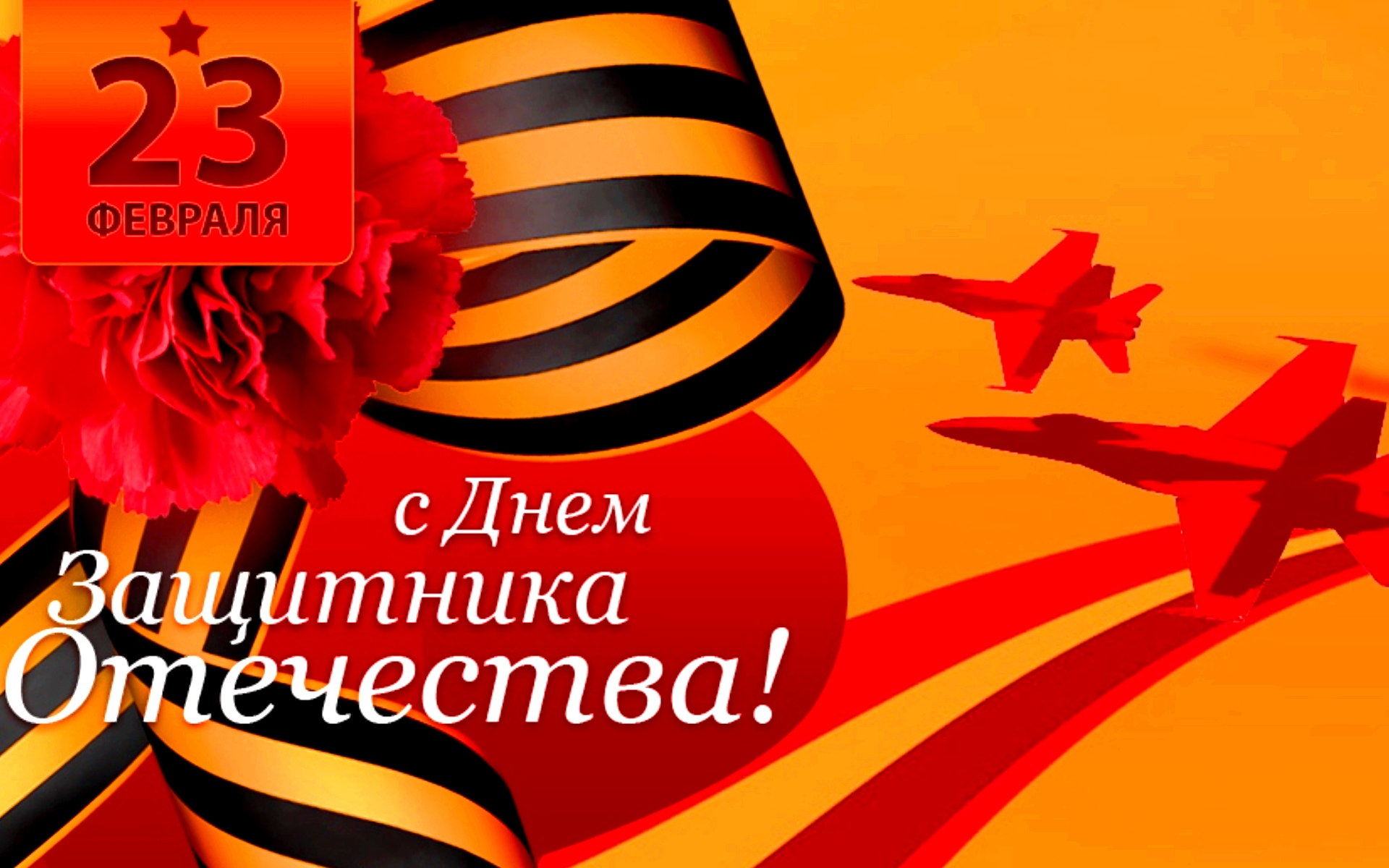 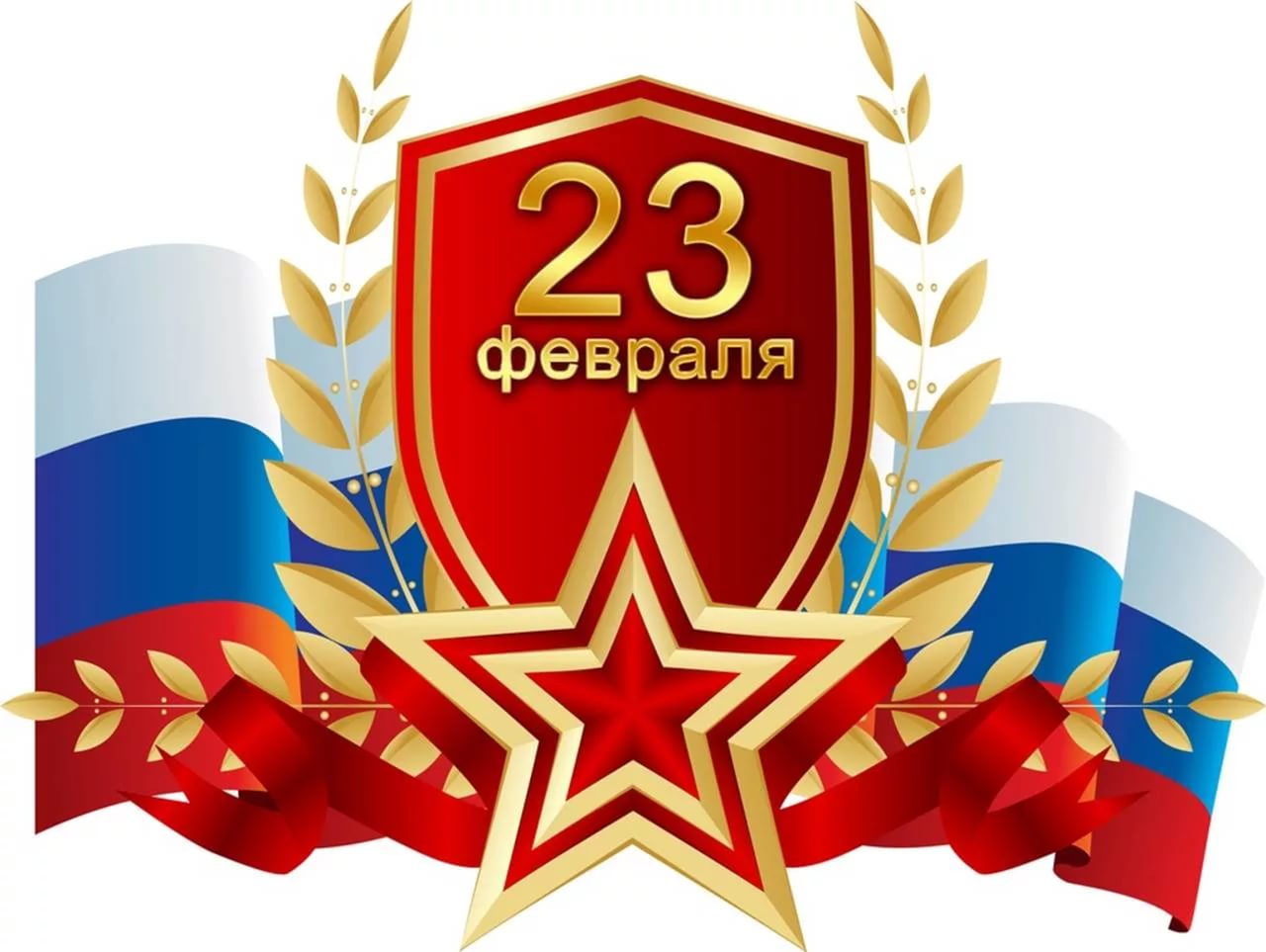